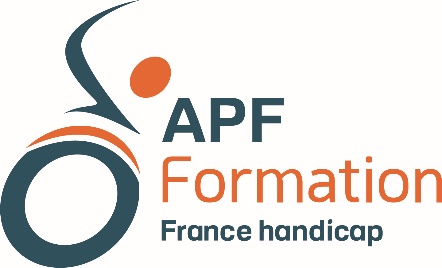 - Dispositifs d’évaluation et d’accès à la formation
- Dispositifs d’accès à l’emploi
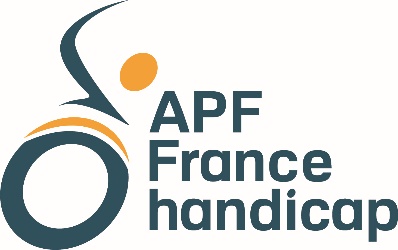 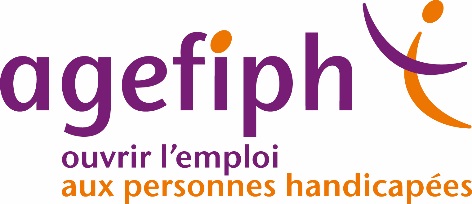 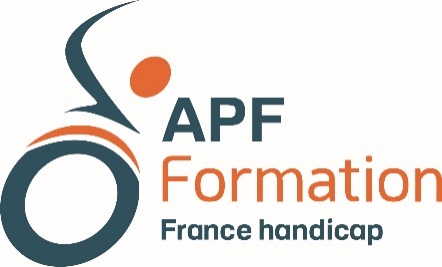 LES PRINCIPAUX DISPOSITIFS D’EVALUATION ET D’ACCES A LA  FORMATION EN MILIEU ORDINAIRE DE TRAVAIL
Droit commun / Droit spécifique
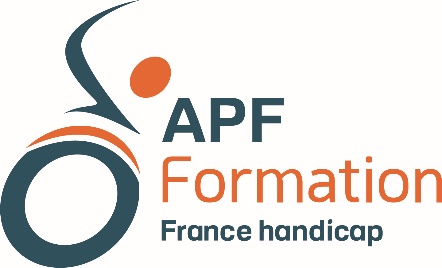 CONTRAT 
D’APPRENTISSAGE
Dispositifs droit commun
CONTRAT DE 
PROFESSIONNALISATION
PLAN DE DEVELOPPEMENT 
DES COMPETENCES
Depuis le 1er janvier 2019
VAE
CPF de transition professionnelle ou PTP
Depuis le 1er janvier 2019
FORMATION
ORIENTATION
CONSEIL EN EVOLUTION PROFESSIONNELLE
COMPTE PERSONNEL 
DE FORMATION (CPF)
Intégré au CPA depuis le 1er janvier 2017
BILAN DE 
COMPETENCES
EVALUATION
Dispositifs spécifiques
COMPTE PERSONNEL 
D’ACTIVITE (CPA)
BILAN MEDICAL / PROJET
MISPE- Mise en situation en milieu professionnel 
(Evaluation)
PMSMP- Période de mise en situation en milieu professionnel
(Evaluation)
CONTRAT DE REEDUCATION PROFESSIONNELLE
- CRP / ERP - Centre / de Rééducation Professionnelle / Ecole de Reconversion Professionnelle
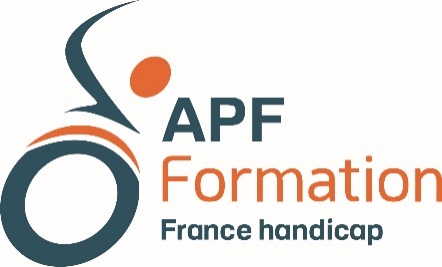 DISPOSITIFS SOUS STATUT SALARIE
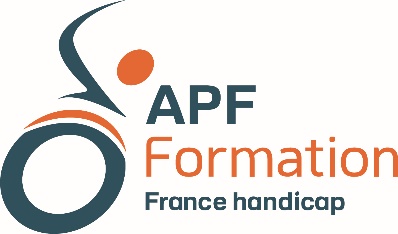 CONTRAT D’APPRENTISSAGE
Contrat de travail conclu entre un employeur et un salarié. Son objectif est de permettre à un personne de suivre une formation générale, théorique et pratique, en vue d’acquérir un diplôme d’État (CAP, BAC, BTS, Licence, Master,…) ou un titre à finalité professionnelle inscrit au répertoire national des certifications professionnelles (RNCP).
Pour qui ?
- Jeunes de 16 à 29 ans révolus
- Toute personne de 35 ans au + qui, après un précèdent contrat d’apprentissage, souhaite obtenir une qualification supérieure ou dont le contrat a été rompu pour une cause indépendante de sa volonté (inaptitude médicale, fermeture de l’entreprise…)
- Toute personne, quel que soit son âge, reconnue travailleur handicapé
- Toute personne, quel que soit son âge, ayant un projet de création ou de reprise d’entreprise nécessitant l’obtention d’un diplôme déterminé
- Les jeunes d’au moins 15 ans ayant achevé la classe de 3ème
Pour quelle durée ?
- Entre 6 mois et 3 ans selon le diplôme préparé
- Porté jusqu’à 4 ans si la personne est reconnue administrativement pour un handicap
Quels intérêts ?
- Recruter de nouveaux salariés et les former aux métiers de l’entreprise
- Anticiper les départs en retraite et assurer la transmission des savoir-faire spécifiques à l’entreprise
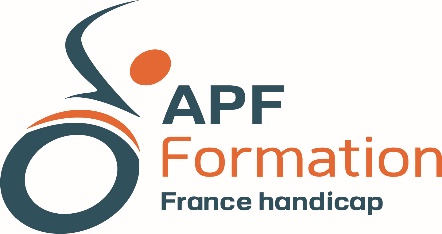 CONTRAT DE PROFESSIONNALISATION
Contrat de travail conclu entre un employeur et un salarié. Il permet l’acquisition dans le cadre de la formation continue, d’une qualification professionnelle (diplôme, titre, certificat de qualification professionnelle…) reconnue par l’État et/ou la branche professionnelle. L’objectif est l’insertion ou le retour à l’emploi des jeunes et des adultes.
Pour qui ?
- Jeunes de 16 à 25 ans révolus quel que soit leur niveau de formation initiale
- Demandeurs d’emploi de 26 ans et plus, inscrits à Pôle Emploi
- Bénéficiaires de minimas sociaux : revenu de solidarité active (RSA), allocation de solidarité spécifique (ASS) ou allocation aux adultes handicapés (AAH)
- Personnes sortant d’un contrat unique d’insertion (CUI)
Pour quelle durée ?
- CDD de 6 à 12 mois 
- CDI débutant par une action de professionnalisation de 6 à 12 mois
La durée du contrat ou de l’action de professionnalisation peut être portée à 36 mois pour les publics prioritaires du contrat de professionnalisation
Quels intérêts ?
- Recruter de nouveaux salariés et les former aux métiers de l’entreprise
- Construire un parcours de formation sur mesure 
- Anticiper les départs en retraite et assurer la transmission des savoir-faire spécifiques à l’entreprise
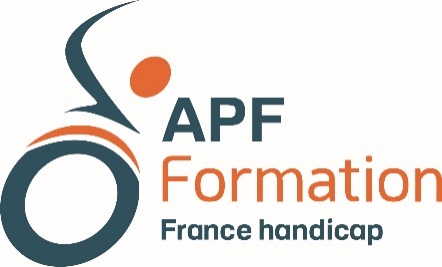 CPF DE TRANSITION PROFESSIONNELLE
A remplacé le CIF depuis le 1er janvier 2019
Le CPF de transition professionnelle ou Projet de transition professionnelle (PTP), permet au salarié de s'absenter pour suivre une formation certifiante lui permettant de changer de métier ou de profession. Il remplace le congé individuel de formation (CIF). 
Le salarié bénéficie d'un congé spécifique lorsqu'il suit cette action de formation en tout ou partie durant son temps de travail.
La formation demandée n'a pas besoin d'être en rapport avec l'activité du salarié
Pour qui ?
Tout salarié justifiant d'une activité salariée d'au moins 2 ans consécutifs ou non, dont 1 an dans la même entreprise, quelle que soit la nature des contrats successifs. Un salarié ayant bénéficié d'un Projet de transition professionnelle (PTP) doit attendre un certain délai, dit délai de franchise, avant de pouvoir bénéficier d'un autre PTP. Ce délai de franchise ne peut pas être inférieur à 6 mois et supérieur à 6 ans.
Pour quelle durée ?
La durée de l'action suivie par le bénéficiaire est variable, en fonction de la formation concernée.
Quels intérêts ?
- Permettre aux salariés d’accéder à un niveau supérieur de qualification
- Préparer une mobilité (changement d’activité ou de fonction, reconversion)
- Accompagner un projet individuel
PLAN DE DEVELOPPEMENT DES COMPETENCES (Depuis le 1er janvier 2019, a remplacé le Plan de Formation)
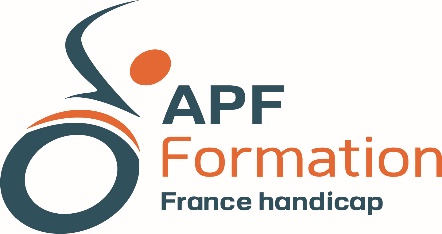 Un employeur doit assurer l'adaptation de ses salariés à leur poste de travail et veiller au maintien de leur capacité à occuper leur emploi, au regard notamment des évolutions technologiques. Pour cela, il doit leur proposer des formations prévues dans le cadre du plan de développement des compétences de l'entreprise.
Le plan de développement des compétences de l'entreprise est un document qui rassemble l'ensemble des actions de formation retenues par l'employeur pour ses salariés. 
La loi ne l’oblige pas à mettre en place un plan de développement des compétences, mais il y est fortement incité.
Pour qui ?
L'employeur est libre de choisir les salariés qu'il souhaite faire bénéficier d'une formation. Le choix des bénéficiaires ne doit toutefois pas présenter de caractère discriminatoire à l'égard d'un salarié en raison :
- de son handicap
- de sa situation familiale,
- de son orientation sexuelle,
- de son âge, 
- de son origine ethnique,
ou de ses activités syndicales

Un salarié peut également prendre l'initiative de demander à son employeur de suivre une formation prévue par le plan de développement des compétences.
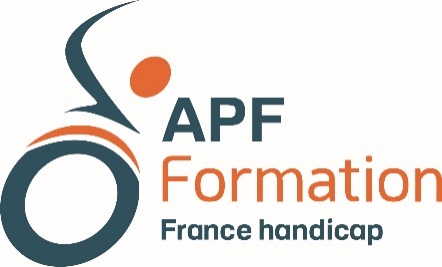 DISPOSITIFS SOUS STATUT SALARIE /  DEMANDEUR D’EMPLOI / TRAVAILLEUR INDEPENDANT
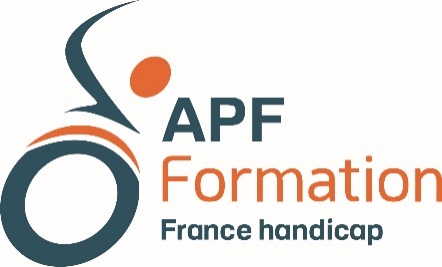 COMPTE PERSONNEL D’ACTIVITE (CPA)
Le compte personnel d’activité ou CPA est un outil destiné à aider les actifs à construire leur parcours professionnel. Le CPA regroupe le compte personnel de formation (CPF), le compte personnel de prévention (CPP) et le compte d’engagement citoyen (CEC).
Il permet à toute personne active d’acquérir des droits à la formation et de les mobiliser tout au long de sa vie professionnelle.
Pour qui ?
Le CPA concerne tous les actifs à partir de 16 ans et tous les statuts (salariés du secteur privé, demandeurs d’emploi, fonctionnaires ou travailleurs indépendants). Depuis janvier 2017, chaque actif peut créer son compte sur internet ou application mobile.
Quels intérêts ?
L’ambition du CPA est de donner à chacun les moyens d’anticiper les transitions subies ou choisies pour mieux rebondir dans un contexte économique en changement.Le CPA doit permettre à chacun de construire son parcours professionnel.
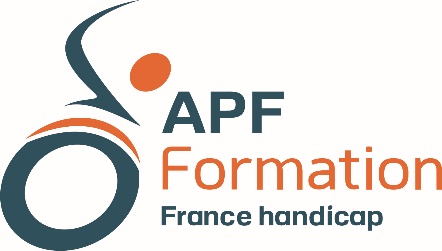 COMPTE PERSONNEL DE FORMATION (CPF)
Modalité d'accès à des formations à visée qualifiante ou certifiante, le CPF (Compte personnel de formation) a succédé au DIF depuis le 1er janvier 2015. Il est ouvert à tout actif qui peut l’utiliser tout au long de sa vie professionnelle, y compris pendant les périodes de chômage. Crédité en euros à la fin de chaque année de travail, géré par un organisme extérieur à l’entreprise (la Caisse des dépôts et consignations). L’employeur n’a plus de droit de regard sur le CPF du salarié comme c’était le cas avec le compte de formation DIF.
Pour qui ?
Toute personne (salarié ou demandeur d’emploi) possède un CPF dès l’entrée dans la vie active (soit au plus tôt à 16 ans, voire pour certains apprentis, 15 ans) et jusqu’à sa retraite. Depuis l’été 2016, il bénéficie aussi aux usagers des établissements et services d’aide par le travail (ESAT).
Durée acquise
Le CPF est alimenté automatiquement au début de l'année qui suit l'année travaillée. Les droits restent acquis même en cas de changement d'employeur ou de perte d'emploi. Pour un salarié à temps plein, ou à temps partiel, l'alimentation du compte se fait à hauteur de 500 € par année de travail, dans la limite d'un plafond de 5 000 €. Une majoration de 300 € est accordée aux bénéficiaires de l’obligation d’emploi (BOE) dans la limite d’un plafond de 8 000 €.
Quels intérêts ?
- Favoriser l’acquisition d’une qualification et la montée en compétences 
- Permettre au salarié d’être acteur de son parcours professionnel 
- Co-construire un projet avec le salarié en contribuant au maintien de son employabilité
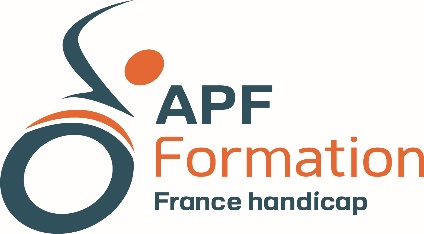 VALIDATION DES ACQUIS DE L’EXPERIENCE (VAE)
La VAE permet d'obtenir grâce à une expérience professionnelle une certification, enregistrée au Répertoire national des certifications professionnelles (RNCP).
Toute personne ayant exercé une activité professionnelle peut, sous conditions, bénéficier de la validation des acquis de l'expérience (VAE). Son expérience lui permettra d'obtenir une certification ou un diplôme afin d'évoluer professionnellement.
Pour qui ?
Toute personne pouvant justifier d'au moins 1 an (continu ou non) :
- d'activité professionnelle salariée ou non
- de bénévolat ou de volontariat
- d'inscription sur la liste des sportifs de haut niveau
- de responsabilités syndicales
- de mandat électoral local
L'expérience doit être en rapport avec la certification visée.
Pour quelle durée ?
Toute personne répondant aux conditions d’éligibilité peut demander à son employeur un congé VAE. La durée maximale du congé est de 24 heures de temps de travail (consécutives ou non) par validation.
Quels intérêts
La VAE, c'est l'opportunité de :
- conforter ses compétences par une qualification,
- être reconnu professionnellement 
- développer son employabilité,
- sécuriser son parcours professionnel,
- acquérir le niveau exigé pour se présenter à un concours ou suivre une formation.
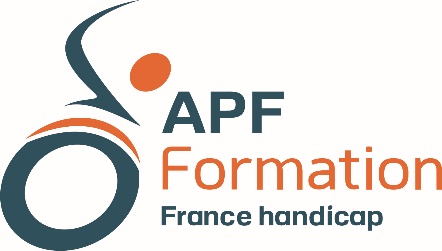 CONSEIL EN EVOLUTION PROFESSIONNELLE
Le conseil en évolution professionnelle (CEP) est un dispositif d'accompagnement gratuit et personnalisé proposé à toute personne souhaitant faire le point sur sa situation professionnelle et, s'il y a lieu, établir un projet d'évolution professionnelle (reconversion, reprise ou création d'activité...). Il est assuré par des conseillers de certains organismes.
Pour qui ?
- Personne en recherche d'emploi
- Salarié du secteur privé et public
- Travailleur indépendant / Auto-entrepreneur
- Artisan / Profession libérale
Organismes habilités à délivrer le CEP
Le CEP est assuré par des conseillers des organismes habilités à le délivrer :
- Pôle emploi 
- l'Association pour l'emploi des cadres (APEC)
- les missions locales
- les Opacif
- CAP Emploi
Que contient le CEP ?
Le CEP assure les prestations suivantes :
- un entretien individuel pour analyser la situation professionnelle,
- un conseil visant à définir le projet professionnel,
- un accompagnement dans la mise en œuvre de ce projet.
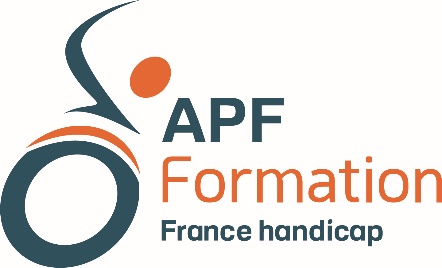 BILAN DE COMPETENCES
Le bilan de compétences permet d’identifier ses connaissances, son savoir-être et son savoir-faire, et donne des pistes pour construire son avenir professionnel.
Pour qui ?
- Personne justifiant d'une activité salariée d'au moins 5 ans, consécutifs ou non, quelle qu'ait été la nature des contrats de travail successifs,
- dont 12 mois dans l'entreprise auprès de laquelle elle demande le congé.
Pour quelle durée ?
La durée du congé est au maximum fixée à 24 heures de temps de travail, consécutives ou non.
Il peut être financé avec son CPF.
Quels intérêts ?
1. Faire le point sur son parcours, ses intérêts, sa personnalité
2. Changer de métier
3. Valider un nouveau projet professionnel 
4. Évoluer en interne
5. Favoriser un retour à l’emploi
6. Anticiper un éventuel licenciement
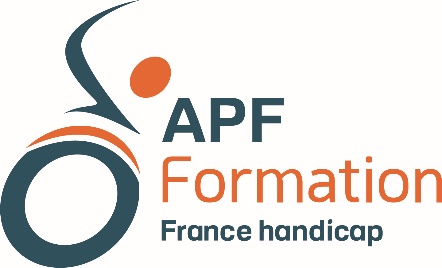 PERIODE DE MISE EN SITUATION EN MILIEU PROFESSIONNEL (PMSMP)
Toute personne accompagnée dans une démarche d’insertion sociale ou professionnelle, et quels que soient son statut, son âge ou son support d’accompagnement, peut mobiliser au cours d’un parcours d’insertion une PMSMP.
Toute PMSMP a un objet et un seul, obligatoirement l’un des trois fixés par la loi :
- soit découvrir un métier ou un secteur d’activité 
- soit confirmer un projet professionnel 
- soit initier une démarche de recrutement
Pour qui ?
- Demandeurs d’emploi, inscrits ou non auprès de Pôle emploi 
- Jeunes suivis par les missions locales 
- Demandeurs d’emploi reconnus travailleurs handicapés
- Bénéficiaires du RSA
- Salariés accompagnés par les structures de l’IAE (Insertion par l’Activité Economique) 
- Travailleurs handicapés accueillis en ESAT ou salariés d’EA
- Salariés en contrat unique d’insertion - CUI (CAE et CIE)
- Salariés menacés d’inaptitude dans le cadre d’une démarche de maintien dans l’emploi ou de reconversion
Pour quelle durée ?
Conclue pour une durée maximale d’un mois (de date à date), une PMSMP peut être effectuée de manière continue ou discontinue. Elle peut être exceptionnellement renouvelée en cas de non atteinte du ou des objectifs définis.
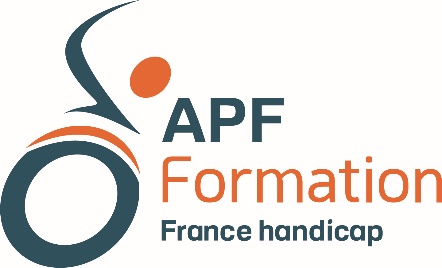 CONTRAT DE REEDUCATION PROFESSIONNELLE
Le contrat de rééducation professionnelle est destiné aux personnes assurées sociales qui, du fait d’un handicap, ont perdu la possibilité d’exercer leur emploi. L’objectif de ce contrat est de leur permettre de se réaccoutumer à leur profession ou d’exercer un nouveau métier. Ce contrat est conclu, pour une durée déterminée, entre l’employeur, le salarié et la Sécurité sociale. Il est assorti d’une rémunération et d’une formation.
Pour qui ?
Le contrat de rééducation professionnelle s’adresse à toute personne reconnue travailleur handicapé par la Commission des droits et de l’autonomie des personnes handicapées (CDAPH) qui, à la suite d’une maladie invalidante, d’un accident du travail ou d’une maladie professionnelle, a perdu la possibilité d’exercer son emploi.
Pour quelle durée ?
Le contrat de rééducation professionnelle en entreprise est un contrat de travail à durée déterminée, renouvelable une fois. Conclu pour une durée de 3 mois à 1 an selon les besoins du bénéficiaire, le contrat est signé par l’organisme de Sécurité Sociale ou la MSA, l’employeur et le salarié.
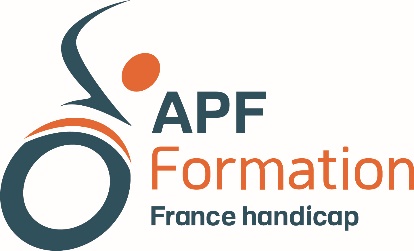 CRP / ERP
Les Centres de Rééducation Professionnelle (CRP) proposent des stages de rééducation professionnelle permettant aux personnes handicapées de suivre une formation qualifiante avec la possibilité d'être rémunérée. L'objectif des Centres de Rééducation Professionnelle (CRP) est d'entraîner ou de ré-entraîner la personne au travail, en vue d'une insertion ou d'une réinsertion professionnelle. 
Les Centres de Rééducation Professionnelle (CRP) sont des établissements médico-sociaux gérés par des organismes publics ou privés. Les frais de formation sont pris en charge par l'assurance maladie.
Pour qui ?
Toute personne en situation de handicap reconnue administrativement qui est devenue inapte à exercer sa profession du fait d'un handicap peut se voir proposer un stage de rééducation professionnelle
Le personne doit déposer une demande d'orientation en CRP auprès de la MDPH.
Pour quelle durée ?
La durée des actions de formation est de 10 à 30 mois.
Statut
La personne en situation de handicap a le statut de stagiaire de la formation professionnelle. Sa rémunération diffère selon sa situation personnelle.
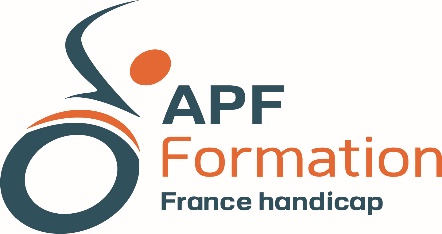 MISE EN SITUATION PROFESSIONNELLE au sein d’un ESAT (MISPE)
Une MISPE est un outil au service de l’évaluation des situations et de l’accompagnement des orientations et des parcours favorisant une meilleure connaissance pour les personnes en situation de handicap du secteur protégé (ESAT) et le cas échéant, une meilleure compréhension des orientations.
Pour qui ?
- Personnes ayant déposé à la MDPH une demande de RQTH, d’orientation professionnelle et/ou d’allocation aux adultes handicapés (AAH) 
- Personnes bénéficiaires d’une décision d’orientation en ESAT prise par la CDAPH 
- Personnes bénéficiaires de l’obligation d’emploi
Pour quelle durée ?
Une MISPE ne peut excéder dix jours ouvrés, que la présence du bénéficiaire au sein de l’établissement d’accueil soit continue ou discontinue.
Quels intérêts ?
- Permettre au travailleur en situation de handicap de découvrir le secteur protégé et/ou un type d’activité économique et d’affiner ainsi son projet professionnel  
- Compléter ou confirmer l’évaluation réalisée par l’équipe pluridisciplinaire proposant une orientation vers le secteur de travail protégé 
- Favoriser le suivi des décisions de la CDAPH et réévaluer les compétences de la personne  en situation de handicap
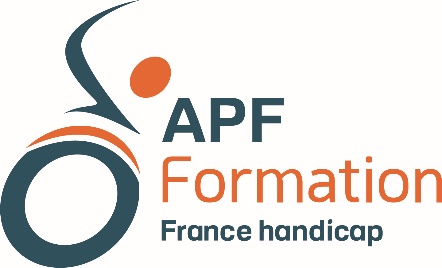 BILAN MEDICAL PROJET
Pour qui ?
Demandeurs d’emploi inscrits ou non à Pôle Emploi
Bénéficiaires de l’obligation d’emploi ou en voie de le devenir et orientés « marché du travail » se situant dans un parcours d’insertion professionnelle et pour lesquels une interrogation subsiste quant à l’adéquation entre le projet en cours de mise en œuvre et le handicap
Objectifs
- Valider l’adéquation homme/handicap, vérifier la compatibilité entre le handicap de la personne et son projet (emploi, formation, création d’activité...).
- Repérer les contre-indications médicales ou les limites fonctionnelles, de nature à influer sur la possibilité d’exercice de l’activité professionnelle, ou la formation, envisagée.
Déroulement
L’évaluation de la faisabilité du projet au regard des aptitudes physiques, sensorielles ou cognitives du bénéficiaire est réalisée par un médecin au moyen d’un entretien et d’un examen médical ainsi que sur la base des documents médicaux fournis par le bénéficiaire.
Un retour écrit (via une fiche de liaison) est adressée au prescripteur.
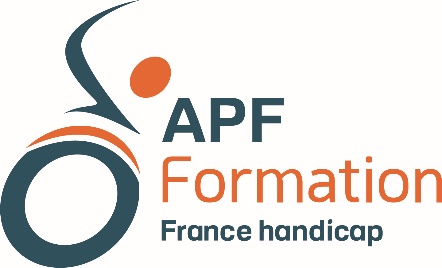 Pour aller plus loin dans le domaine de la formation !...

http://travail-emploi.gouv.fr/formation-professionnelle/
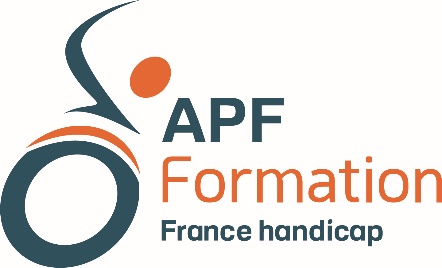 LES PRINCIPAUX DISPOSITIFS 
D’ACCES A L’EMPLOI EN MILIEU ORDINAIRE DE TRAVAIL
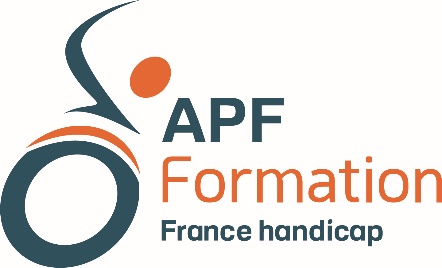 PEC
remplace CUI-CAE
Dispositifs
Contrats aidés
AIDE A L’EXERCICE D’UNE
ACTIVITE NON SALARIEE (RLH)
PACEA  / GARANTIE JEUNES
Dispositifs
Création d’activité
EMPLOI ACCOMPAGNE
NACRE
EMPLOI
POEI
ACRE
EATT
Entreprise Adaptée de Travail Temporaire
En expérimentation jusqu’en 2022
ENTREPRISE ADAPTEE
ATELIER CHANTIER D’INSERTION
ETTI
Dispositifs
Insertion par l’activité économique (SIAE) + Entreprises adaptées
ASSOCIATION INTERMEDIAIRE
ENTREPRISE D’INSERTION
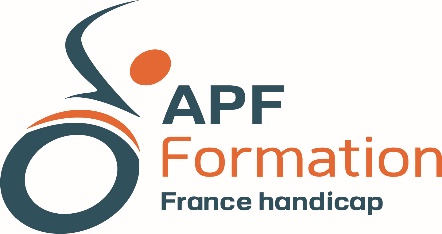 PARCOURS EMPLOI COMPETENCE
La mise en œuvre du PEC repose le triptyque emploi-formation-accompagnement.


OBJECTIFS : 

Faciliter, grâce à une aide financière pour l’employeur, l’accès durable à l’emploi des personnes sans emploi rencontrant de grandes difficultés sociales et professionnelles d’insertion.
Une attention particulière est accordée à certains publics tels que les TH et les personnes issues des quartiers prioritaires de la ville.


POUR QUELS EMPLOYEURS ?

La prescription du PEC se fait en faveur du secteur non marchand sélectionnés en fonction des critères suivants :

- Poste permettant de développer des compétences professionnelles répondant à des besoins du bassin d’emploi ou transférables à d’autres métiers qui recrutent
- L’employeur doit démontrer une capacité à accompagner au quotidien la personne
- L’employeur doit permettre l’accès à la formation et à l’acquisition de compétences
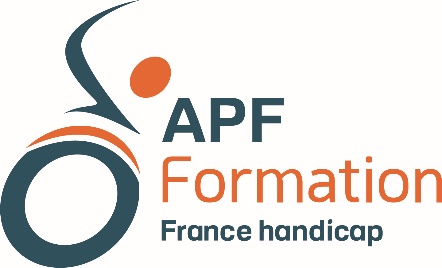 PARCOURS EMPLOI COMPETENCE
DUREE : 


L’objectif de durée d’un PEC est de 12 mois.
Un document (Compétences à développer) doit être annexé au CERFA de demande d’aide de CUI-CAE.


MISE EN ŒUVRE DU PEC : 

Le salarié en PEC bénéficie tout au long de son contrat d’un accompagnement de son conseiller référent qui s’articule autour de 3 phases complémentaires :

- Un entretien tripartite (Référent prescripteur / Employeur / Futur salarié)
- Un suivi dématérialisé durant le contrat qui peut prendre la forme d’un livret
- Un entretien de sortie 1 à 3 mois avant la fin du contrat 

 Le PEC est prescrit dans le cadre de la conclusion d’un CUI-CAE
Handicap & Emploi : Aide à l’exercice d’une activité non salariée
Articles L. 5212-9 et R. 5213-39 à R. 5213-50 du Code du travail.
Décret n° 2012-896 du 19 juillet 2012 (JO du 21)
Arrêté du 19 juillet 2012 (JO du 21)
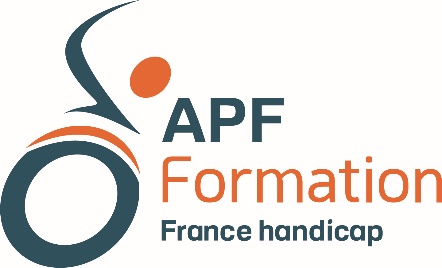 Mesure destinée à tout créateur d’entreprise en situation de handicap.

OBJECTIFS : 
Aide qui a pour objectif de compenser la perte de productivité liée à la lourdeur du handicap, telle qu’elle sera évaluée par l’Agefiph en fonction du poste de travail occupé (Cf. Demande RLH).
POUR QUI ?
Bénéficiaires de l’obligation d’emploi (BOETH)
Personnes ayant choisi d’exercer une activité professionnelle non salariée (artisan, profession libérale, etc.),
Personne atteinte d’un handicap ayant diminué notoirement sa productivité
AIDE ATTRIBUEE

- Aide calculée au prorata du temps de travail effectué par rapport à la durée légale du travail (35 heures par semaine).

- Aide versée trimestriellement par l’AGEFIPH.
Loi n°2016-1088 du 8 août 2016 
Décret n°2016-1855 du 23 décembre 2016 
Décret n°2016-1951 du 28 décembre 2016 
Circulaire du Premier ministre du 29 septembre 2015
Instruction DGEFP/MIJ/2015/367 du 17 décembre 2015
PACEA (Parcours contractualisé d’accompagnement vers l’emploi et l’autonomie)
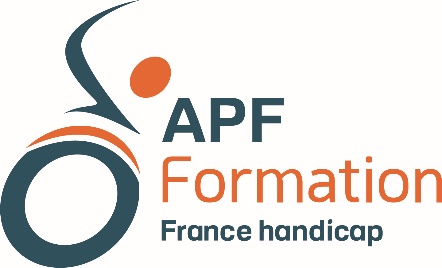 OBJECTIFS :
Sécuriser un parcours professionnel. 
Le PACEA est le nouveau cadre contractuel de l’accompagnement des jeunes par les missions locales. Il répond à un objectif de lisibilité et de simplification de l’accompagnement des jeunes. Le PACEA est constitué de phases d’accompagnement successives qui peuvent s’enchaîner pour une durée maximale de 24 mois consécutifs.
POUR QUI ?
Jeunes de 16 à 25 ans révolus prêts à s’engager dans un parcours contractualisé d’accompagnement et pour les NEET (Not in Employment,  Education or Training) .
Le diagnostic territorial de la Mission locale, comme préalable à la construction du projet de structure concerté avec les partenaires de l’éducation, de l’information, de l’orientation, de l’insertion, de la formation et de l’emploi permet d’identifier le potentiel des jeunes éligibles.
ALLOCATION FINANCIERE
Le PACEA ouvre droit à une allocation financière en fonction de la situation et des besoins de l’intéressé(e). Elle est destinée à soutenir ponctuellement la démarche d’insertion du jeune vers et dans l’emploi ainsi que son autonomie. Le montant mensuel de l’allocation ne peut pas excéder le montant de 497,01 € au 1er avril 2020. Elle est versée pendant les périodes durant lesquelles le bénéficiaire ne perçoit ni une rémunération au titre d’un emploi ou d’un stage, ni une autre allocation. L’allocation PACEA n’est pas cumulable avec l’allocation Garantie jeunes.
Loi n°2016-1088 du 8 août 2016 
Décret n°2016-1855 du 23 décembre 2016 
Décret n°2016-1951 du 28 décembre 2016 
Circulaire du Premier ministre du 29 septembre 2015
Instruction DGEFP/MIJ/2015/367 du 17 décembre 2015
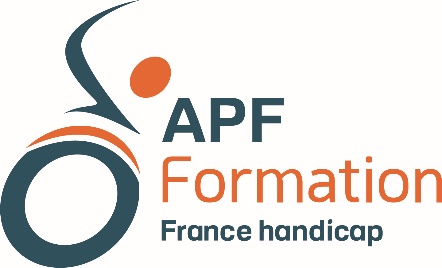 GARANTIE JEUNES
OBJECTIFS :
La garantie jeunes permet d'accompagner les jeunes en situation de grande précarité vers l'emploi ou la formation. C'est une modalité spécifique du parcours contractualisé d'accompagnement vers l'emploi et l'autonomie (PACEA). Pour la mettre en œuvre, un contrat est signé entre le jeune et la mission locale. Ce dispositif s'accompagne d'une aide financière. C’un accompagnement intensif et collectif d’une durée de 12 mois.
Pour avoir droit à la garantie jeunes, il faut simultanément ou au préalable intégrer un PACEA et donc effectuer un diagnostic initial, réalisé entre le conseiller de la mission locale et le jeune. L'engagement dans le PACEA se matérialise par la signature d'un contrat avec la mission locale.
POUR QUI ?
Jeunes de 16 à 25 ans révolus prêts à s’engager dans un parcours contractualisé d’accompagnement et pour les NEET (Not in Employment,  Education or Training).
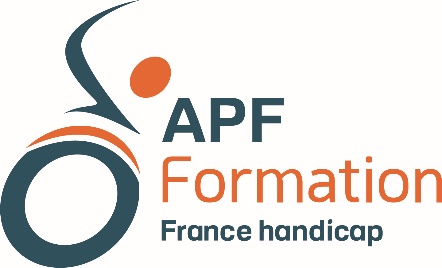 POEI (Préparation opérationnelle à l’emploi individuelle)
La Préparation opérationnelle à l’emploi individuelle (POEI) permet à une entreprise de bénéficier d’une aide financière pour former un demandeur d’emploi, préalablement à son embauche, ou certains salariés en contrat aidé.
POUR QUI ?
- Toute entreprise ayant déposé une offre d’emploi auprès de Pôle emploi. 
- Demandeur d'emploi inscrit à Pôle Emploi
- Salarié en CUI et en CDD d'insertion dans une SIAE (Structure d'insertion par l'activité économique)
OBJECTIFS
- Faciliter le recrutement sur un poste difficile à pourvoir
- Recruter un demandeur d’emploi rapidement opérationnel, formé aux besoins de l’entreprise
- Apprécier les aptitudes du candidat avant l’embauche
- Sécuriser l’embauche
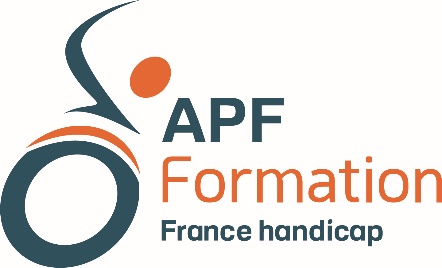 STRUCTURES D’INSERTION PAR L’ACTIVITE ECONOMIQUE (SIAE)
LES ATELIERS ET CHANTIERS D’INSERTION (ACI)
Les ateliers et chantiers d’insertion (ACI) proposent un accompagnement et une activité professionnelle aux personnes sans emploi rencontrant des difficultés sociales et professionnelles particulières. Les salariés des ateliers et chantiers d’insertion (ACI) bénéficient d’une rémunération au moins égale au SMIC. Les ateliers et chantiers d’insertion (ACI) sont conventionnés par l’État et bénéficient d’aides pour accomplir leurs  missions.
Pour Qui ?
Peuvent être embauchées en ateliers et chantiers d’insertion (ACI), les personnes sans emploi et rencontrant des difficultés sociales et professionnelles, notamment :
- Jeunes de moins de 26 ans en grande difficulté
- Bénéficiaires de minima sociaux (RSA, ASS…)
- Demandeurs d’emploi de longue durée
- Travailleurs reconnus administrativement pour un handicap
Aide au poste d’insertion
Cette aide comprend un montant socle et un montant modulé. Au 1er janvier 2020, le montant socle de l’aide est fixé à 20 441 €
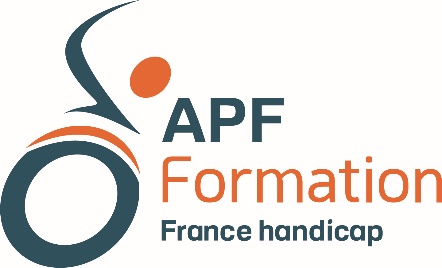 STRUCTURES D’INSERTION PAR L’ACTIVITE ECONOMIQUE (SIAE)
L’ASSOCIATION  INTERMEDIAIRE
Conventionnée par l’État, l’association intermédiaire (AI) est une association à but non lucratif qui contribue à l’insertion et au retour à l’emploi des personnes rencontrant des difficultés sociales et professionnelles particulières, en leur permettant de travailler occasionnellement pour le compte d’utilisateurs (particuliers, associations, collectivités locales, entreprises…). L’Association Intermédiaire effectue à titre onéreux des mises à disposition, ce qui implique d’une part, la conclusion d’un contrat de travail avec le salarié, et d’autre part la conclusion d’un contrat de mise à disposition avec l’utilisateur (entreprise, particulier, associations…).
Pour Qui ?
- Jeunes de moins de 26 ans en grande difficulté,- Bénéficiaires de minima sociaux (revenu de solidarité active (RSA), allocation de solidarité spécifique (ASS)…),- Demandeurs d’emploi de longue durée,- Travailleurs reconnus administrativement pour un handicap par la CDAPH
Aide au poste d’insertion
Cette aide comprend un montant socle et un montant modulé.
Au 1er janvier 2020, le montant socle de l’aide est fixé à 1383 €. Le montant de l’aide est réduit à due proportion de l’occupation du poste de travail.
Pour les salariés mis à disposition, l’association intermédiaire (AI) est exonérée des cotisations patronales d’assurances sociales et d’allocations familiales au titre des salaires versés, dans la limite de 750 heures rémunérées.
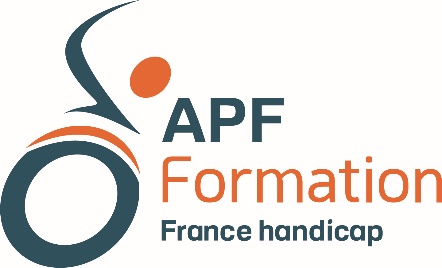 STRUCTURES D’INSERTION PAR L’ACTIVITE ECONOMIQUE (SIAE)
L’ENTREPRISE  D’INSERTION
Une entreprise d’insertion est une entreprise opérant dans le secteur marchand, mais dont la finalité est avant tout sociale : proposer à des personnes en difficulté une activité productive assortie de différentes prestations définies selon les besoins de l’intéressé (réentraînement aux rythmes de travail, formation, accompagnement social …) pour construire et finaliser avec elles un parcours d’insertion socioprofessionnel durable.
La durée hebdomadaire de travail du salarié embauché au sein de l’EI ne peut être inférieure à 20 heures.
Pour Qui ?
- Jeunes de moins de 26 ans en grande difficulté- Bénéficiaires de minima sociaux (revenu de solidarité active (RSA), allocation de solidarité spécifique (ASS)…)- Demandeurs d’emploi de longue durée- Personnes prises en charge au titre de l’aide sociale…
Aide au poste d’insertion
Cette aide comprend un montant socle et un montant modulé.
Au 1er janvier 2020, le montant socle de l’aide est fixé à 10 646 €. Le montant de l’aide est réduit à due proportion de l’occupation du poste de travail.
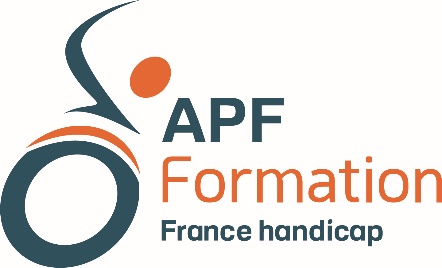 STRUCTURES D’INSERTION PAR L’ACTIVITE ECONOMIQUE (SIAE)
L’ENTREPRISE DE TRAVAIL TEMPORAIRE D’INSERTION (ETTI)
Entreprise d’intérim, l’entreprise de travail temporaire d’insertion a son activité entièrement centrée sur l’insertion professionnelle des personnes en difficulté. Elle leur propose des missions auprès d’entreprises utilisatrices, mais également un suivi et un accompagnement social et professionnel, pendant et en dehors des missions.
L’ETTI est soumise à l’ensemble des règles relatives au travail temporaire. La durée des contrats de mission peut toutefois être portée à 24 mois, renouvellement compris, au lieu de 18 mois dans le cas général.
Pour Qui ?
- Jeunes de moins de 26 ans en grande difficulté- Bénéficiaires du RSA- Demandeurs d’emploi de longue durée- Personnes prises en charge au titre de l’aide sociale
Aide au poste d’insertion
Cette aide comprend un montant socle et un montant modulé.
Au 1er janvier 2020, le montant socle de l’aide est fixé à 4 299 €. Le montant de l’aide est réduit à due proportion de l’occupation du poste de travail.
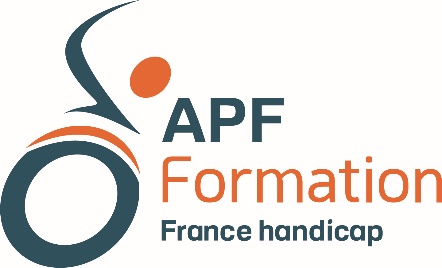 NACRE
Le nouvel accompagnement à la création ou la reprise d'entreprise (Nacre) permet à certains bénéficiaires de créer ou reprendre une entreprise en étant accompagnés pendant 3 ans. Il aide au montage du projet de création ou de reprise, à la structuration financière et au démarrage de l'activité.
Depuis le 1er janvier 2017, le Nacre est une compétence des régions.
Pour Qui ?
- Demandeur d'emploi bénéficiaire de l’ARE ou de l'ASP
- Demandeur d'emploi non indemnisé inscrit sur la liste des demandeurs d'emploi depuis plus de 6 mois au cours des 18 mois
- Bénéficiaire du RSA, de l'ASS
- Jeunes de 18 à 25 ans compris 
- Personne âgée de 29 ans maximum en situation de handicap
- Personne âgée de 29 ans maximum qui ne remplit pas les conditions d'activité antérieure pour bénéficier de l'indemnisation chômage…
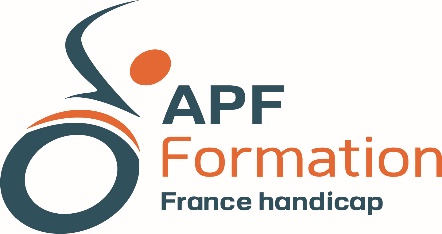 ACCRE
L'aide au chômeur créant ou reprenant une entreprise (ACCRE) consiste en une exonération partielle de charges sociales et un accompagnement pendant les premières années d'activité. Elle permet aussi à certains bénéficiaires de prétendre à d'autres formes d'aides.
Pour Qui ?
- Demandeur d'emploi bénéficiaire de l’ARE ou de l'ASP
- Demandeur d'emploi non indemnisé inscrit sur la liste des demandeurs d'emploi depuis plus de 6 mois 
- Bénéficiaire du RSA, de l'ASS
- Jeunes de 18 à 25 ans compris
- Personne âgée de 29 ans maximum en situation de handicap
- Personne âgée de 29 ans maximum qui ne remplit pas les conditions d'activité antérieure pour bénéficier de l'indemnisation chômage…
Aides
Exonération de cotisations sociales correspondant notamment :
- à l'assurance maladie, maternité, invalidité, décès
- aux prestations familiales
- à l'assurance vieillesse de base
Restent dues les cotisations relatives à la CSG-CRDS, au risque accident du travail, à la retraite complémentaire, au Fonds national d'aide au logement (FNAL), à la formation professionnelle continue et au versement transport.
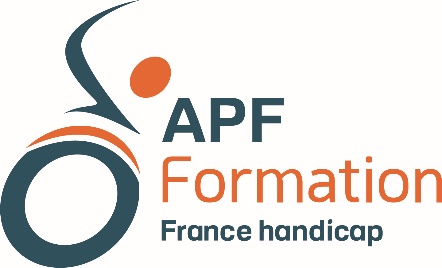 L’EMPLOI ACCOMPAGNE
Article 52 de la loi El Khomri du 08/08/2016
C’EST QUOI ?
« Mesure d’accompagnement et de soutien aux personnes en situation de handicap et à d’autres groupes défavorisés pour les aider à obtenir et à conserver un emploi rémunéré sur le marché du travail. »	(D’après l’EUSE, association européenne de l’emploi accompagné, 2014)


« L’Emploi Accompagné est une méthodologie d’appui pour les personnes en situation de fragilité du fait ou non d’un handicap, en vue de leur permettre d’obtenir et de garder un emploi rémunéré sur le marché du travail. Sa mise en œuvre comprend un appui et un accompagnement du salarié pour lui permettre d’accéder, de se maintenir, d’évoluer dans l’emploi, ainsi qu’un appui et un accompagnement de l’employeur. »
(D’après le Collectif France Emploi Accompagné, 2016)
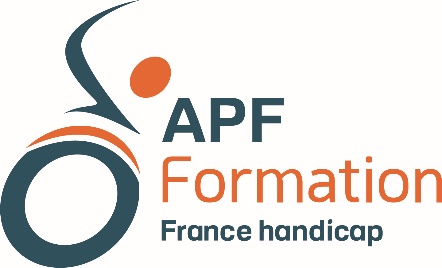 L’EMPLOI ACCOMPAGNE
POUR QUI ?
L’Emploi Accompagné s’adresse aux personnes en situation de handicap et/ou en situation d’exclusion, de fragilité et très éloigné de l’emploi.

Le premier plan de mise en œuvre de l’emploi accompagné s’adresse aux personnes en situation de handicap : 
Éligibles à l’Obligation d’emploi des travailleurs handicapés (OETH) 
Sur évaluation et décision de la MDPH

Principalement pour des personnes en situation de handicap mental, psychique, Troubles du Spectre Autistique (TSA) ou autres nécessitant un accompagnement personnalisé.
POUR QUELLE TYPOLOGIE DE HANDICAP PRINCIPALEMENT  ?
OBJECTIFS
Pour la personne accompagnée, obtenir, conserver et évoluer dans un emploi en milieu ordinaire de travail.
COMMENT ?
Un accompagnement par un service ou une structure constitué de professionnels aux compétences variées, qui fournit une gamme de prestations permettant d’accompagner, une personne en situation de handicap ET un employeur, pendant toute la durée du contrat de travail qui les engage.
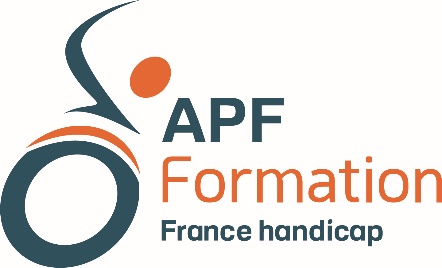 L’EMPLOI ACCOMPAGNE
SOUS QUELLE FORMALISATION ?
Il existe 2 types de formalisation en fonction du parcours de la personne accompagné :
- L’accompagnement du parcours : 
Document individuel de Prise en Charge (DIPC) médico-social avec le service
- L’accompagnement en emploi : 
Convention tripartite avec l’employeur, le collaborateur et le service
Concrètement, cela se traduit par :
- Rendez-vous individualisé régulier 
- Rendez-vous d’accompagnement collectif 
- Bilan avec l’employeur / Observation sur le lieu de travail
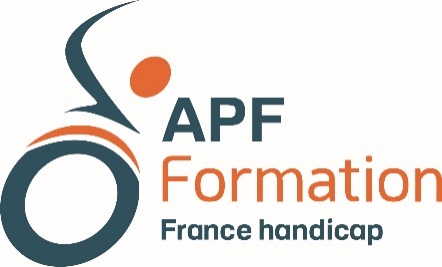 CALENDRIER REFORME DE LA FORMATION PROFESSIONNELLE
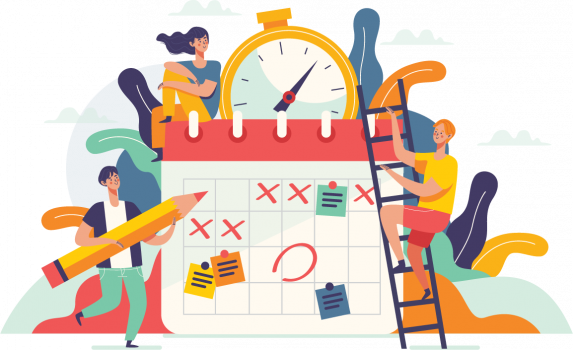 CALENDRIER REFORME DE LA FORMATION PROFESSIONNELLE
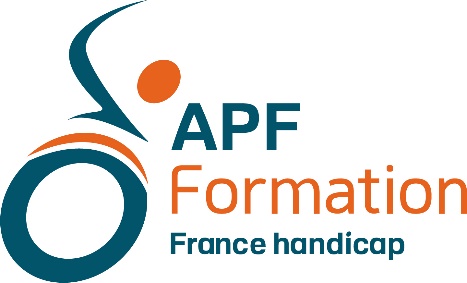 Chaouki BENAMOUR
Responsable national conseil et formation Handicap 
chaouki.benamour@apf.asso.fr

01 40 78 69 04

Frédérique FOURNIER
Chef de projet emploi
frederique.fournier@apf.asso.fr

01 40 78 69 77


---------------------------------

Site web :
www.apf-francehandicap.org
www.formation.apf.asso.fr
Toute reproduction partielle ou totale interdite
CB/APF Formation – DDA-PI APF France Handicap
11/2020